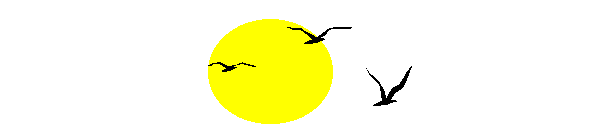 Русская народная сказка «Теремок» 1 класс
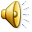 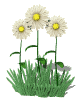 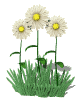 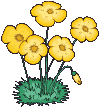 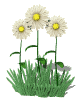 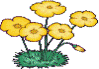 Наши артисты
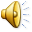 17.01.2013
http://aida.ucoz.ru
2
17.01.2013
http://aida.ucoz.ru
3
17.01.2013
http://aida.ucoz.ru
4
17.01.2013
http://aida.ucoz.ru
5
17.01.2013
http://aida.ucoz.ru
6
В этом конкурсе мы заняли 1 место
17.01.2013
http://aida.ucoz.ru
7
Показали свою сказку в детском саду
17.01.2013
http://aida.ucoz.ru
8
мышка
17.01.2013
http://aida.ucoz.ru
9
лягушка
17.01.2013
http://aida.ucoz.ru
10
заяц
17.01.2013
http://aida.ucoz.ru
11
лиса
17.01.2013
http://aida.ucoz.ru
12
волк
17.01.2013
http://aida.ucoz.ru
13
Медведь развалил теремок.
17.01.2013
http://aida.ucoz.ru
14
17.01.2013
http://aida.ucoz.ru
15
Малышам очень понравилась сказка.
17.01.2013
http://aida.ucoz.ru
16